Практичні аспекти екології
Глобальні екологічні проблеми охорони природи
План
найважливіші проблеми людства
Забруднення природного середовища як екологічна проблема 
Основні можливі джерела забруднення природного середовища у сфері сільськогосподарського виробництва
Найважливіші проблеми людства
Народонаселення Землі і пов'язані з ним проблеми;
Проблема сировинних ресурсів
Енергетичні проблеми
Харчові проблеми
Скорочення біорізноманіття
Знеліснення територій
Забруднення геосфер
Глобальне потепління
За даними американського експерта Р. Макнамари, понад мільйон років потрібно було, щоб до 1800 року кількість населення досягла 1 мільярда чоловік. Однак далі темпи почали різко зростати: наступний мільярд утворився за 13 років, третій - за 30, четвертий - за 15, п'ятий - усього за 12 років, шостий - 16 років! 

За висновками експертів, некероване зростання населення планети - головна причина розвитку глобальної екологічної кризи, яка спричинила решту криз (виснаження ресурсів, забруднення геосфери, негативні кліматичні зміни та ін.) 

У 1650 році чисельність населення на Землі становила близько 500 мільйонів чоловік; у 1975 році вона досягла 4 мільярди чоловік, у 1987 - 5 мільярдів чоловік, а в 2000 році перевищила 6 мільярдів чоловік.
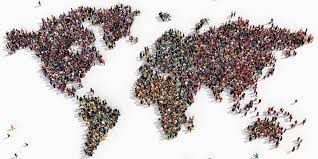 Щохвилини населення нашої планети збільшується на 172 людини. Це означає: щотижня до населення Землі додається 1,7 млн чол. 
Учені-демографи вважають, що до 2100 р. чисельність населення має стабілізуватись десь на рівні 9-13 млрд чол. Спеціальні дослідження показують, що для підтримання нормального існування такої кількості людей природних ресурсів Землі й можливостей біосфери буде абсолютно недостатньо. Навіть якщо кількість населення становитиме 7-8 млрд чол., на планеті відбуватимуться масові вимирання людей від голоду, поширюватимуться епідемії, хвороби, спалахуватимуть війни через нестачу прісної води. Тому основним шляхом розв’язання цієї проблеми - проблеми народонаселення - є проведення демографічної політики.
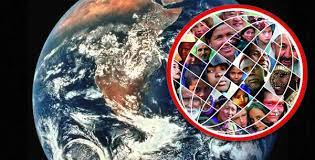 Демографічна політика - полягає в регулюванні 
народжуваності. При цьому необхідно здійснювати непрямий вплив на динаміку кількості населення (хоча в окремих випадках проведення політики раціонального територіального розміщення населення, його густоти в ряді регіонів планети є вкрай необхідним), а поєднання демографічної і соціально-економічної політики з активними природоохоронними заходами є вкрай необхідними.
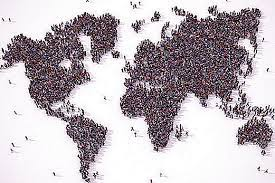 Промислово-енергетична проблема

Учені підрахували, що сучасна біосфера Землі здатна підтримувати нормальне снування й розвиток не більш як 4-5 млрд чол. Навіть за стабілізації енерговиробництва на рівні теплового бар'єру (100 млрд кВт) чисельність населення має не перевищувати 10 млрд чол. 
Останніми десятиліттями цих умов не дотримують, що спричинює розвиток глобальної енергетичної і економічної кризи, появу нових страшних захворювань, почастішання епідемій різних захворювань, спалахування воєн, виникнення страшних аварій та ін. Дедалі більше регіонів планети стають зонами екологічного лиха: Україна, Приазов'я, Арал, Перська, Мексиканська затока, Нова Земля, Ефіопія, Кувейт та ін.
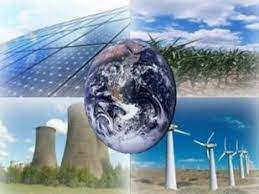 Саме нерегульований приріст населення призвів до розширення енерговиробництва, і як наслідок-до активного забруднення природи, випадання кислотних дощів, створення озонових “дір”, парникового ефекту, появи і поширення хвороб. 
Мільярд найбідніших на планеті мають найбільшу кількість дітей і поповнюють легіони жебраків і хворих.
 І водночас мільярд найбагатших у світі споживає більшу частину природних ресурсів і виробляє левову частку відходів. Так європейські екологи підрахували, що США випалили над собою “практично весь кисень і підтримують енергетичні процеси за рахунок «підсмоктування»  його з суміжних регіонів. 
При 6 % світового населення ця країна споживає близько 40 % природних ресурсів Землі і дає близько 60 % усіх забруднень на планеті. 
Сьогодні енергетичні об'єкти, як промисловість і транспорт, споживають стільки кисню, скільки його вистачило б для дихання 43 млрд людей.
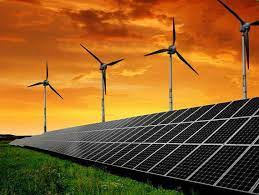 Останніми десятиліттями використання енергоносіїв у світі невпинно зростало. У 1994 р. загальне енергоспоживання наблизилося до 10 млрд у світовому еквіваленті. Вивчення динаміки споживання людством мінеральних ресурсів показало, що через 200-250 років на Землі закінчяться запаси нафти, вугілля, горючих сланців, торфу. 
Виходячи з усього цього, шляхом розв’язання цієї енергетичної проблеми є впровадження енергозберігаючих технологій, застосування нетрадиційних джерел енергії, причому екологічно чистих - вітер, сонце, передусім у сільському господарстві.
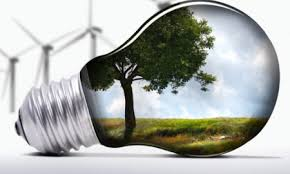 Іншою глобальною екологічною проблемою є проблема сировинних ресурсів. 
Для задоволення своїх потреб, що дедалі зростають, і підвищення комфортності  існування людина до надзвичайно високого рівня розвинула енергетику, хімічну, нафтопереробну, гірничу, металургійну й легку промисловості, машинобудування, транспорт, засоби зв'язку. 
Щороку людство видобуває з надр Землі понад 3,5 млрд т вугілля, щодня використовує приблизно 10 млн т нафти та її продуктів. Водночас людство виробляє відходів у 2000 разів більше, ніж решта біосфери.
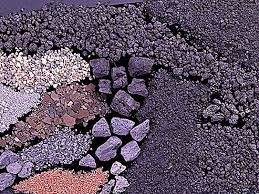 Світова промисловість нині виробляє у 7-100 разів більше товарів і видобуває у 3-4 рази (за масою) більше корисних копалин, ніж 25-30 років тому. 
Сьогодні на всі живі істоти діє близько 50000 хімічних речовин, які використовує людина. 1,5 тисяч шкідливих речовин щороку отруюють атмосферу, близько 10000 - воду і ґрунт. 
Усі шкідливі речовини нагромаджуються і отруюють довкілля. І при такому забрудненні людство ще і максимально використовує природні ресурси. 
Вчені стверджують, що протягом найближчих 20-30 років через зміни у навколишньому середовищі, через надмірне використання біологічних ресурсів світ може втратити більше ніж і млрд видів рослин і тварин. 
Щодня на планеті зникає від одного до десяти видів тварин, щотижня - мінімум один вид рослин.
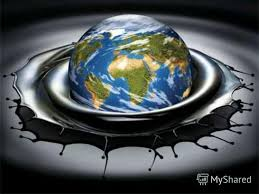 Зменшення біорізноманітності - це серйозна втрата біосфери, одна з екологічних проблем сьогодення. Шляхи розв'язання проблеми сировинних ресурсів криються в економному використанні відомих родовищ, тобто зменшення обсягу розробок цих ресурсів, повне і раціональне використання родовищ, та охороні флори та фауни планети, тобто створення заповідників, заказників, ботанічних садів, а також занесення зникаючих видів до Червоної книги та Зеленої книги. 
Для раціонального використання природних ресурсів існує правило - не брати від природи більше, ніж потрібно, а також відновлювати те, що піддається відновленню.
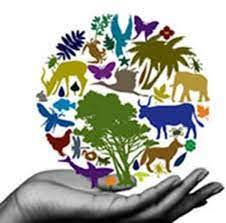 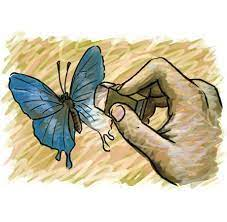 Стійкість екосистем, планети Земля і нашого з вами життя залежить саме від кількості видів. Чим їх більше, тим вища стійкість. Це означає, що у разі втрати якогось одного виду, є велика імовірність того, що якийсь інший вид візьме на себе його функції. Якщо ж видів буде недостатньо, не буде кому зайняти цю вільну екологічну нішу, і екосистема втратить одну свою ланку, в результаті чого виникне дисбаланс. Він ростиме дедалі більше із втратою наступних видів. У кінці-кінців екосистема може повністю зруйнуватися та викликати загибель всього, що її населяло, в тому числі й людей.
Прикладом того, що одна зміна не є ізольованою, а тягне за собою іншу, може також слугувати один експеримент у 70-ті роки ХХ століття - спроба боротися з малярією на острові Калімантан в Індонезії. Для того, щоб позбутися комарів – переносників малярії, було здійснено обробку місцевості пестицидом ДДТ, після цього на острові почали коїтися загадкові події. Спершу дахи будинків місцевих жителів почали обвалюватися, потім спостерігалася масова загибель котів, і в кінці-кінців на острів прийшла чума. Чому так сталося? А тому, що окрім комарів ДДТ з’їли також і таргани. Вони не загинули, але стали більш повільними і ящірки стали поїдати їх в значних кількостях. Концентруючись в організмах ящірок, ДДТ викликав нервові розлади та послаблення рефлексів, тому вони частіше, ніж зазвичай ставали жертвами котів. Масове знищення ящірок дозволило розмножитися гусені, які поїдали дахи будинків, зроблені з тростини, спричиняючи обвали. Окрім того, почалася масова загибель кішок, що отруїлися ДДТ. Зникли кішки і не було кому регулювати чисельність пацюків, які заполонили острів. Пацюки живуть у симбіозі з блохами, що є носіями чумної палички. Замість малярії жителі острова отримали іншу, більш страшну хворобу – чуму. Цей приклад є хрестоматійним і добре ілюструє, як все у довкіллі пов’язане між собою.
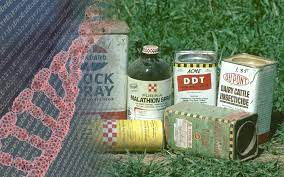 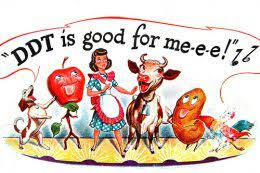 Тож зберігати біорізноманіття є дуже важливим сьогоденним завданням сучасного світу на шляху до збереження природи та людства. Щоб зупинити глобальні втрати біорізноманіття, у 1992 році 168 країн підписали Конвенцію ООН про охорону біорізноманіття та закликали світову спільноту згуртуватися навколо фундаментальної загрози, що нависає над людством – втратою середовища існування самої людини.
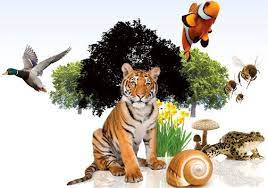 Діяльність людини серйозно порушила стан довкілля, в тому числі безпрецедентно скоротила частку територій, зайнятих природними екосистемами, що є середовищем існування більшості біологічних видів. Втрата біологічного різноманіття є однією з глобальних екологічних проблем. 
За даними Міжнародної спілки охорони природи (IUCN), від 10 до 50% добре вивчених вищих таксономічних груп знаходяться під загрозою зникнення, зокрема 23% видів ссавців, 12% - птахів, 25% - хвойних дерев. Ще гострішою є ця проблема для Європи — 43% європейських птахів мають несприятливий охоронний статус, 12% метеликів — дуже рідкісні або значно скоротили свою чисельність, 45% рептилій та 52% прісноводних видів риб знаходяться під загрозою зникнення. Значною є кількість видів, які ще не знаходяться під загрозою, але тим не менше чисельність яких скорочується і які можуть досить стрімко опинитися на межі вимирання.
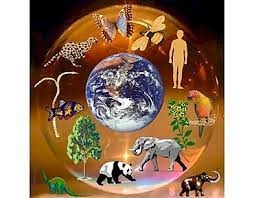 За оцінками фахівців, за останні декілька століть внаслідок людської діяльності темпи зникнення видів зросли майже в 1000 разів, порівняно зі звичайними темпами, характерними для різних етапів історії Землі. Головними факторами впливу людини на біорізномаінття є знищення і трансформація природних екосистем, надмірна експлуатація природних ресурсів, забруднення довкілля. 
Потужним фактором зміни довкілля стали глобальні зміни клімату, що відбуваються внаслідок дії антропогенних чинників. Такі зміни можуть негативно впливати на економіку держав: наприклад, через падіння родючості ґрунтів — на сільське господарство, через зменшення рибних запасів — на рибне господарство, через зміни температур та кількості опадів — на туристичну галузь тощо.
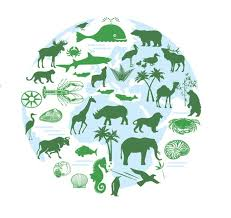 Не дивлячись на те, що Україна займає 5,7% площі Європи, на її території представлено не менше 35% європейського біорізноманіття (понад 70 тис. видів тварин і рослин). На жаль, значна частина природних та напівприродних ландшафтів України стрімко деградує під вливом діяльності людини. Так, землі сільськогосподарського призначення складають близько 71,2% території країни, а орні землі — близько 53,8%. 

У низці південних областей країни сільськогосподарські землі складають майже 90% їхньої території. Для природи лишається лише кілька відсотків площі, в яку потрапили ділянки, непридатні для оранки. Наприклад, площа степових ділянок, не залежно від того, наскільки вони деградовані, зменшилася до 3-4% від початкових значень. Жодна з екосистем не має спеціально виділеної категорії земель.
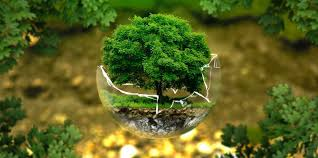 Внаслідок дії негативних антропогенних факторів все більша кількість видів тварин і рослин в Україні опиняються під загрозою зникнення. 

До першого видання Червоної книги України (1980) було занесено 151 вид рослин і 85 видів тварин. До другого видання (тваринний світ — 1994 р., рослинний світ — 1996 р.) внесено вже 541 вид рослин і грибів та 382 види тварин. Останнє видання Червоної книги України (2009) містить 826 видів флори і 542 види фауни.
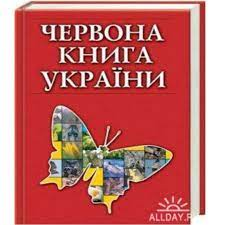 Проблема сировини, енергетики, продовольча проблема багато в чому залежить від наявності природних ресурсів кожної країни і світу в цілому. 
Використання людиною природних ресурсів з кожним роком зростає. При цьому частина ресурсів самовідновлюється, а частина - на жаль, ні. Тому потрібно проводити різні заходи по їх охороні і раціональному використанні, тобто потрібно економно використовувати відомі родовища. 
Набрала великої ваги проблема відновних ресурсів, адже деякі з них починають абсолютно виснажуватись, що негативно позначається на забезпеченні продуктами харчування.
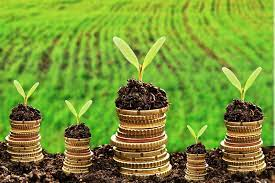 Глобальне розв'язання продовольчої проблеми ускладнюється ще й внаслідок значного зростання населення планети. При цьому розподіл і споживання продуктів харчування в розвинутих країнах та країнах, що розвиваються, надзвичайно нерівномірне. 

Останнім часом голод є найгострішою проблемою. Загальна стратегія розв'язання цієї проблеми полягає у відновленні виснажених ресурсів і нормальних екологічних умов їх природного відтворення, встановленні розумних пропорцій між обсягом використання ресурсів та обсягом їх природного приросту, дальшому освоєнні ресурсів тощо.
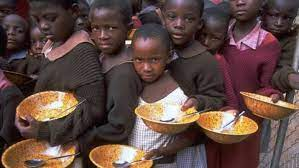 За даними ООН, за весь період свого існування людство втратило 80-85 млрд т різних видів палива. 
Світова потреба в енергетиці безперервно зростає. Органічне паливо продовжує залишатись основним джерелом, а тому потенційні можливості традиційної енергетики обмежені. 
Висновки експертів такі, що до 2030 року органічне паливо зможе задовольнити тільки третю частину світової потреби в енергоресурсах.
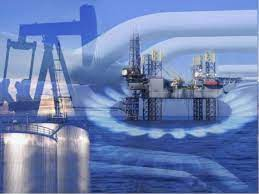 Основними шляхами розв’язання паливно-енергетичної проблеми є: 

боротьба з втратами при добуванні, переробці, збагаченні і транспортуванні палива; 
економія при споживанні і вторинне використання енергоресурсів; 
збільшення частини електроенергії в електробалансі; 
перехід до електрохімічних процесів;
перехід до прямого перетворення атомної енергії.
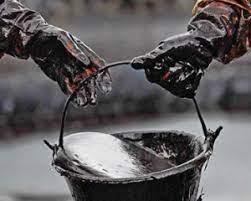 2. Забруднення природного середовища як екологічна проблема 

Ще однією глобальною екологічною проблемою є забруднення природного середовища- це одна із найважливіших екологічних проблем. 
Всесвітня організація охорони здоров'я дає наступне визначення поняттю забруднення”. 
Забруднення - це поява у довкіллі людини забруднюючих речовин чи будь-яких інших агентів (від вірусів до звукових хвиль надмірної інтенсивності), які безпосередньо чи опосередковано негативно впливають на людину і па створене нею для власних потреб штучне середовище. Речовини, які спричинюють забруднення навколишнього природного середовища, називають забрудниками, або полютантами.
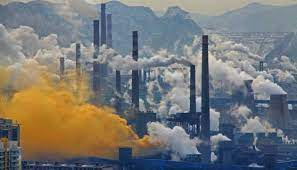 Забруднення - небажана зміна фізичних, хімічних або біологічних характеристик повітря, землі та води, яке може нині або в недалекому майбутньому мати несприятливий вплив на життя людини, рослин та тварин, умови життя та культурну спадщину, виснажувати або псувати сировинні ресурси. 

Забруднення - один із лімітуючих факторів для людини. 

Ціна забруднення складається з трьох компонентів: 
Втрата ресурсів внаслідок експлуатації технологій з великою кількістю відходів; 
Вартість ліквідації забруднення та контролю над ним. 
Ціна здоров'я людей.
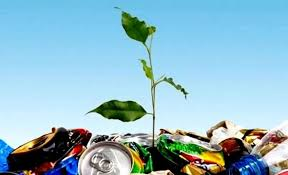 Існують різні принципи класифікації забруднень навколишнього природного середовища. 

Класифікація забруднень досить складна. 

Разом з тим у відповідності з деякими підходами розрізняють такі забруднення природного середовища: 
механічні, хімічні, фізичні та біологічні (за типом походження); 
матеріальні, енергетичні (також за типом походження); 
стійкі, середньотривалі та нестійкі (за часом взаємодії з довкіллям); 
прямого та стороннього впливу на біоту (за способом впливу); 
навмисні, супутні, аварійно-випадкові.
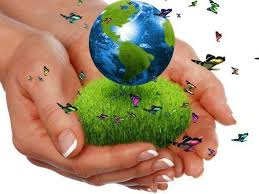 Механічні - викинуті як непридатні, спрацьовані тверді частки та предмети (дим, пил, уламки, деталі машин, побутові відходи). 

Хімічні - хімічні елементи і сполуки штучного походження (тверді, рідкі або газоподібні речовини). 

Фізичні - зміни теплових, електричних, радіаційних та світлових полів у природному середовищі (шуми, вібрації, вплив магнітних полів тощо). 

Біологічні - організми, збудники захворювань рослин, тварин, людини, біологічна зброя, або катастрофічне зростання (перенаселення) рослин чи тварин.
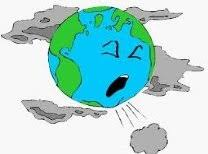 Стійкі - забруднювачі, які не руйнуються впродовж тривалого часу, не усувається їх шкідлива дія самою природою (пластмаси, поліетилен, поліпропілен, радіоактивні речовини, гума тощо). Такі хімічні речовини можуть не тільки накопичуватись, а також часто “біологічно посилюватись” в міру проходження в біологічних циклах та харчових ланцюгах. Крім того вони можуть утворювати інші отруйні речовини, реагуючи з іншими речовинами оточуючого середовища, викликати ефект подвійної дії шкідливих речовин. 

Нестійкі - швидко руйнуються під дією природних фізико-хімічних або біохімічних процесів. Ці забруднення викликають речовини, для яких існують природні механізми переробки (наприклад, побутові стічні води).
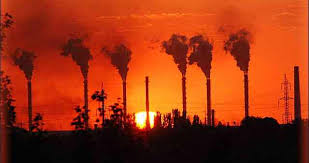 Навмисне забруднення - це цілеспрямоване знищення лісів, використання родючих земель під забудову, утворення кар'єрів, шлаконакопичувачів, териконів, неправильне використання ресурсів (води, вилов риби та ін.). 
Супутні - поступові зміни стану біосфери окремих районів планети під впливом антропогенної діяльності людини (опустелювання, висихання боліт, кислотні дощі, “парниковий” ефект та ін.). 
Найпотужнішими джерелами практично всіх видів забруднень (механічних, хімічних, фізичних, біохімічних) є передусім великі промислові комплекси. Сконцентровані вони навколо родовищ корисних копалин, великих міст і водних об'єктів. 
Найнебезпечнішими забруднювачами повітря є металургійні, хімічні, нафтопереробні й машинобудівні заводи, фабрики, деякі військові підприємства.
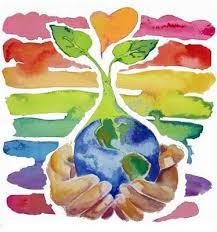 Основними техногенними забруднювачами природного середовища є різні гази, газоподібні речовини, аерозолі, пил, які викидаються у атмосферу об'єктами енергетики промисловості, транспорту, радіоактивні, електромагнітні, магнітні й теплові випромінювання, шуми, та вібрації “збагачені” шкідливими хімічними сполуками промислові стоки, комунальні і побутові відходи, хімічні речовини (передусім широко застосовувані в сільському господарстві пестициди і мінеральні добрива, що поліпшують і підвищують урожайність сільськогосподарських культур, але й завдають великої шкоди довкіллю, адже застосовуються у величезних недопустимих кількостях), нафтопродукти.
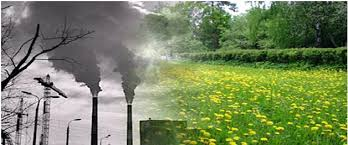 До найпоширеніших і найнебезпечніших забруднювачів належать: діоксид азоту, бензол, пестициди, нітрати, поліхлоровані дифеніли, соляна кислота.
Короткі відомості про найбільш поширені забруднювачі:
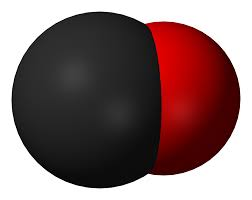 Оксид карбону (II) (СО) - чадний газ, - без кольору та запаху, утворюється при неповному спалюванні кам'яного вугілля, газу, деревини, нафти. Концентрація 1 % в повітрі негативно впливає на рослини, тварини та людину, 4 % - спричинює смерть, внаслідок втрати еритроцитами (червоні кров‟яні тільця) здатності транспортувати кисень, настає кисневе голодування, задуха, запаморочення і навіть смерть. Один автомобіль за добу викидає 3,65 кг СО. 

Оксиди нітрогену - (N0, N02, N0n - в десять разів шкідливіші за СО. Сполучаючись з водою, утворюють нітратну та нітритну кислоти, які спричинюють сильні подразнення слизових оболонок і тяжкі захворювання. Вони, поглинаючись листками рослин, зумовлюють втрату кормових їх якостей і виникнення хвороб. Біля 
автомагістралей (територія на віддалі 10-30 км від дороги) концентрація N02 може перевищувати ГДК у 10-30 разів.
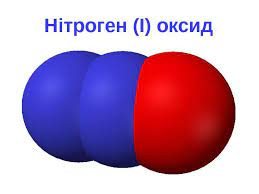 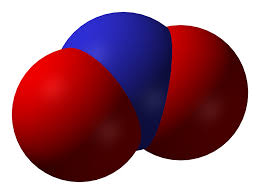 Токсичні вуглеводні (парафін, нафтени, ароматичний бензопірен)- пара неповного згоряння палива, що викидаються з двигунів внутрішнього згорання (через нестачу кисню), картерні гази та випаровування самого бензину 
Взагалі нині встановлено 200 шкідливих компонентів вихлопних газів, найнебезпечнішими з яких є названі сполуки, а також сполуки свинцю, ртуті та альдегіди. Вуглеводневі сполуки спричинюють утворення смогу - фотохімічного туману у великих містах.
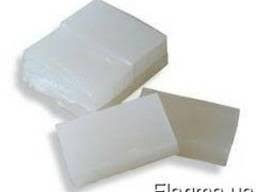 Сірчаний ангідрид (SO3) - утворюється в результаті окислення сірчистого ангідриду (SO2) в атмосфері під час фотохімічних та аналітичних реакцій і є аерозолем або розчином сульфатної кислоти в дощовій воді. Підкислює ґрунт, посилює корозію металів, руйнування гуми, мармуру, вапняків. Загострює захворювання легеневої системи та дихальних шляхів людини і тварин. Також шкідливий і для рослин. 

Сірчистий ангідрид (SO2) або сірчаний газ - виділяється внаслідок згорання палива з домішками сірки (вугілля, нафти, природного газу), переробки сірчаних руд, горіння териконів, виплавляння кольорових металів. За високих його концентрацій в рослинах швидко зникає хлорофіл, клітини руйнуються і спостерігається некроз тканин. Цей оксид сульфуру та інші його сполуки здатний подразнювати слизову оболонку очей і дихальних шляхів, викликають бронхіт, фарингіт та ін.
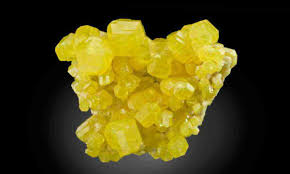 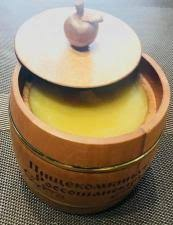 Гідрогенсульфід (Н2S) і карбондисульфід (СS2) викидаються підприємствами, що виробляють цукор, волокно, нафтопереробними та коксохімічними заводами. Характерною ознакою цих забрудників є різкий, неприємний, подразливий запах і висока токсичність (вони в 100 раз токсичніші за сірчаний газ) - газ з різким запахом тухлих яєць існує на Землі з появи повітря та сульфатредукуючих бактерій (прибл. - 3.6 млрд років тому). 

Нині такі бактерії живуть у місцях нестачі повітря - в донних відкладах річок, боліт, озер. Легко поглинається слизовими оболонками очей, носа, дихальних шляхів, подразнює їх, викликає запалення. В дуже великих концентраціях смертельний.
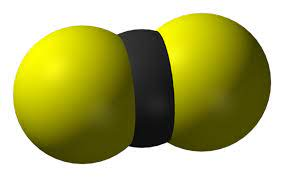 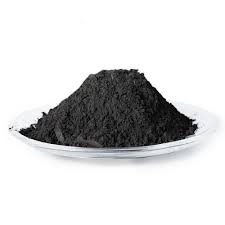 Сполуки хлору - концентруються в повітрі переважно навколо підприємств, що виробляють соляну кислоту, пестициди, цемент, суперфосфат, оцет та інші вироби. В атмосфері знаходяться у вигляді молекулярного хлору та хлористого водню. У великих концентраціях шкідливі для рослин, тварин і людини. 
Вільний хлор та його сполуки діють на органи нюху, світлову чутливість очей, порушують ритм дихання. 

Сполуки флуору - викидаються підприємствами по виробництву емалі, скла, кераміки, фосфорних добрив та ін. в повітрі містяться у вигляді газоподібних (НР), або пилуватих частинок флюориту (СаР2). Надзвичайно токсичні. До нього дуже чутливі комахи. Потрапляють через рослинний корм до тварин, призводять до шкідливого псування зубів, кісток тощо. Тривала дія сполук флуору на організм людини може призвести до носових кровотеч, кашлю, захворювань легень.
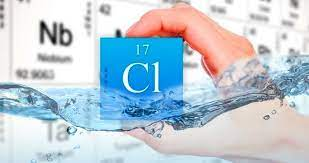 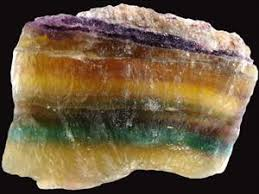 Великої шкоди навколишньому середовищу завдають важкі метали - мідь, нікель, свинець, кадмій, ртуть та ін. 

Свинець (РЬ) - токсичний елемент з групи важких металів. В атмосферу надходить переважно з вихлопними газами. Свинцеві сполуки, які дуже шкодять здоров'ю, 
знаходяться також у свинцевих фарбах, покриттях водопровідних труб, ізоляціях електрокабелів та ін., з яких він постійно надходить в навколишнє середовище. 
Наявність у крові свинцю призводить до тяжких захворювань, пошкоджується нервова та кровоносна системи. 
У сучасної людини його міститься в 100 разів більше, ніж у первісної. Зростання концентрації свинцю, в порівнянні з вмістом у воді: у донних водоростях - в 700 разів; у фітопланктоні - 4000; у зоопланктоні - 3000; у молюсках - 4000 разів. Рівні вмісту свинцю в ґрунтах, при яких він стає токсичним для рослин, коливаються в межах від 20 до 30 мг/кг. Токсична дія цього елемента на рослини пов'язана з порушенням процесів фотосинтезу, росту, мітозу. Найбільш токсичними є органічні сполуки свинцю.
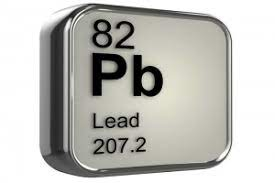 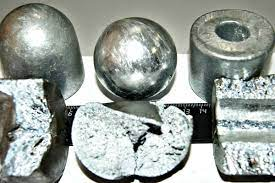 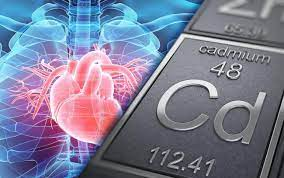 Кадмій (Сd)- дуже отруйна речовина з групи важких металів. Надходить у середовище при розробці родовищ корисних копалин, спалювані деяких речовин, з промисловими стічними водами. Незначні концентрації призводять до захворювання нервової системи і навіть смерті. Фонові концентрації кадмію в ґрунтах не перевищують 0,5 мкг/кг. Кадмій найбільш рухомий в кислих ґрунтах при рН в інтервалі від 4.5 до 5,5, при рН більше 7 кадмій стає малорухомим. При надлишку кадмію в рослинах затримується їх ріст, пошкоджується коренева система, спостерігається хлороз листків, поява червоно-бурого забарвлення по їхніх краях, надлишок кадмію в рослинах гальмує інтенсивність фотосинтезу, порушує транспірацію, змінює проникність клітинних мембран.
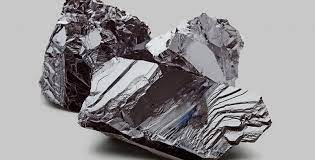 Ртуть (Нg) - дуже отруйна речовина, особливо її органічні сполуки - метилртуть, етилртуть. Основними властивостями ртуті є здатність до утворення міцних сполук із сіркою, утворення органо-металічних сполук, порівняно стійких у водному середовищі, накопичення ртуті в ґрунті пов‟язане з рівнем вмісту в ньому органічного вуглецю та сірки. Сорбція ртуті досягає максимальних значень при рН= 4-5. 
Токсична дія ртуті на рослини проявляється у порушенні метаболічних процесів, в тому числі фотосинтезу, хлорофілоутворення, газообміну та дихання. Симптоми отруєння ртуттю - затримка росту сходів і розвитку коренів.
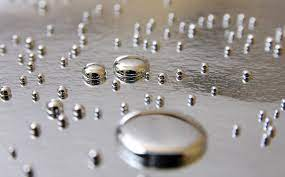 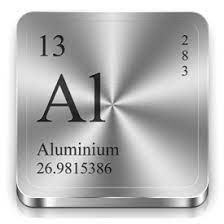 Алюміній (АІ) - значна кількість міститься в кислих ґрунтах, при рН нижче 5.5 рухомість алюмінію різко підвищується. В ґрунтових розчинах з рН 4,4 вміст алюмінію досягає 5700 мкг/л, в ґрунтових розчинах з нейтральним рН міститься до 400 мкг/л алюмінію. При надмірних кількостях викликає у рослин сповільнення поглинання й переносу поживних речовин і порушення поділу клітин та співвідношення між катіонами та аніонами. Надлишок алюмінію в рослинах викликає дефіцит кальцію та магнію або послаблює його перенесення. 

Берилій (Ве) - в ґрунтах присутній переважно в кисневих сполуках. Органічні речовини легко зв'язують цей елемент і він у значних кількостях накопичується в гумусовому горизонті ґрунтового профілю. Він схильний також накопичуватись в кислих магматичних породах. Концентрація берилію в ґрунтових розчинах становить приблизно 0,4-1,0 мкг/л. Розчинні форми берилію в ґрунті легко поглинаються рослинами. У значних кількостях цей елемент накопичується в кореневих системах культур родини бобових та капустяних. Токсичні для рослин концентрації берилію в дозрілому листі знаходяться на рівні 10-50 мг/кг сухої маси. Надлишок берилію в рослинах гальмує проростання насіння та споживання кальцію і магнію кореневою системою, викликає руйнацію деяких протеїнів та ензимів.
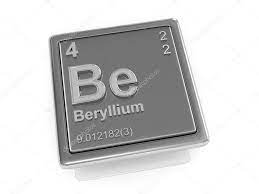 Ванадій (V) - його катіон утворює в ґрунті комплекси з гуміновими кислотами, а аніон має надзвичайно високу мобільність та токсичність для ґрунтової мікрофлори. Найвищі концентрації цього елемента відмічаються в ґрунтах, утворених на материнських породах (150-460 мг/кг), а найнижчі - на торфових ґрунтах (5-22 мг/кг). Фітотоксична дія ванадію проявляється у виникненні хлорозу, послабленні темпів росту у рослин. 

Залізо (Fе)- в ґрунтах присутнє у вигляді оксидів і гідроксидів. Концентрація його в ґрунтових розчинах при звичайних рівнях змінюється від 30 до 550 мкг/л, а в дуже кислих ґрунтах вона може досягати 2000 мкг/л. Мінімальний вміст заліза в ґрунті відмічається при значеннях рН більше 7. 
Різні антропогенні фактори (підкислюючі мінеральні добрива, надмірне надходження органічних сполук) сприяють зростанню частки рухомого заліза. Значна частина заліза в ґрунті переноситься у вигляді його гідроксиду. Симптоми залізотоксичності у рослин не специфічні і проявляються по-різному в залежності від виду та стадії розвитку рослин. При акумуляції заліза в рослинах понад 1000 мг/кг спостерігається ушкодження листя та поява на ньому некротичних плям.
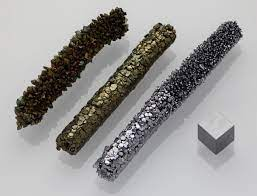 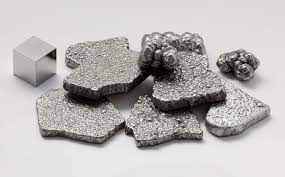 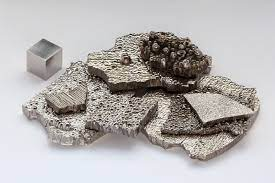 Кобальт (Со) - концентрація кобальту в ґрунтових розчинах незабруднених ґрунтів коливається в межах від 0,3 до 87 мкг/л. Вміст кобальту в поверхневому шарі незабрудненого ґрунту становить 1-40 мг/кг. Характерними ознаками токсичної дії кобальту є побіління і відмирання країв та кінчиків листків, міжжилковий хлороз молодих листків. При надлишку цього елемента у рослин пригнічується мітоз.
Підвищена кількість кобальту у людини може виникнути при передозуванні вітаміну В12. З продуктами харчування отримати надлишок кобальту неможливо.
В умовах виробництва отруєння кобальтом можливо в металургійній промисловості, при виробництві скла і цементу.
Надлишок кобальту характеризується наступними проявами:
дерматити алергічного походження;
ураження органів дихання, розвиток бронхіальної астми, склерозу легень;
серцево-судинна недостатність;
неврит слухового нерву;
збільшення щитовидної залози.
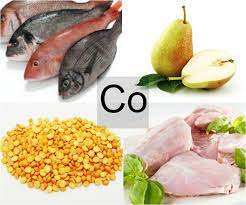 Марганець (Мn)- в породах зони аерації в залежності від їх літолого- петрографічного складу вміст марганцю складає 0,03-1,14 мг/100 г, осадженого - 0,02-0,63 мг/100 г. Токсична дія марганцю на рослини найбільш сильно проявляється на кислих ґрунтах зі значеннями рН близько 5,5 і нижче. 


Найбільш чутливі до надлишку марганцю бобові культури, оскільки він впливає на утворення кореневих бульбочок. Типовим проявом токсичної дії марганцю є залозистий хлороз, поява темних некротичних плям на листі, зморщування листкової пластинки і нерівномірний розподіл хлорофілу у дорослих листків.
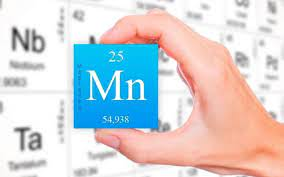 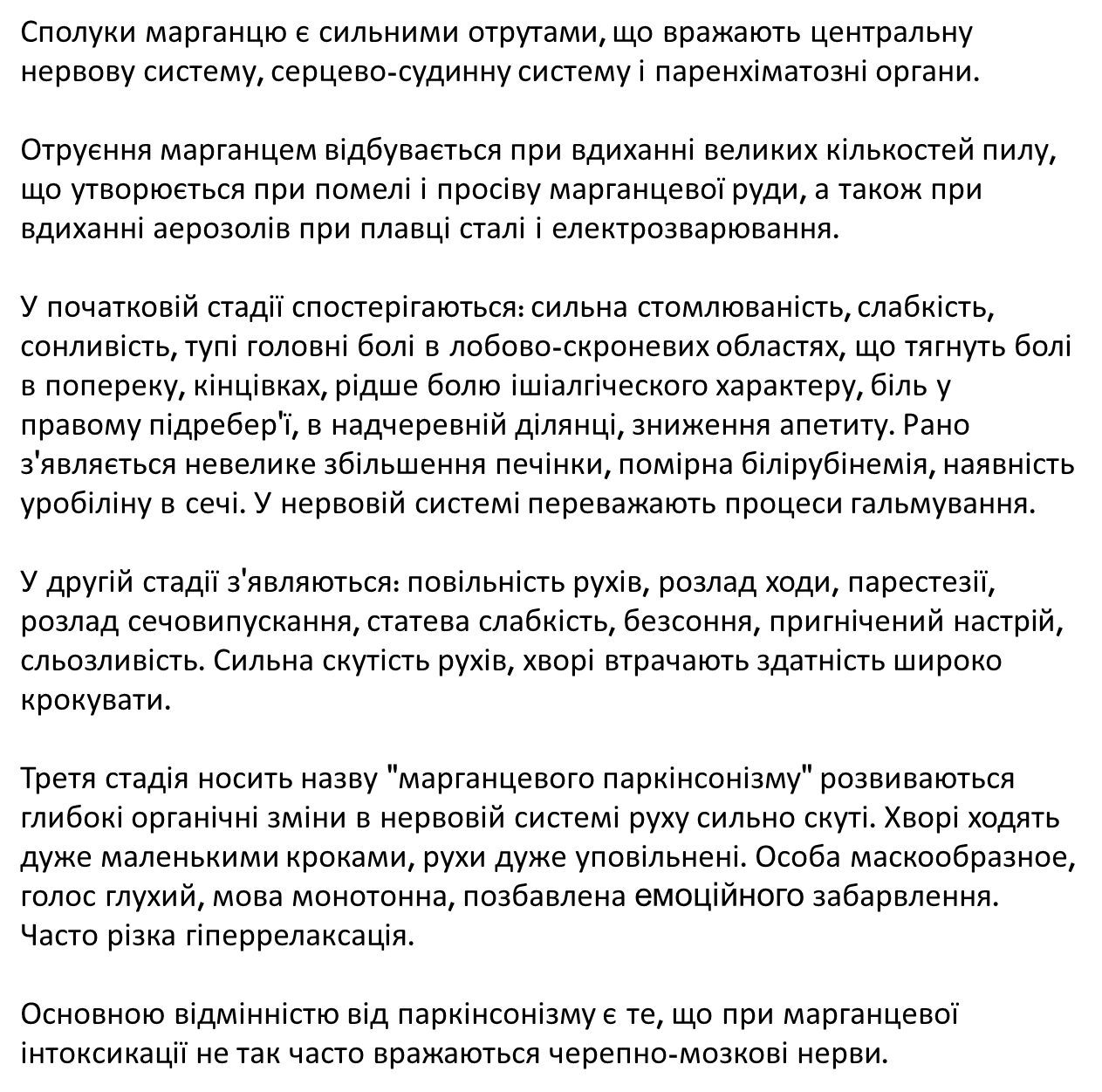 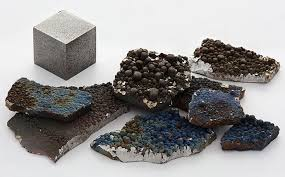 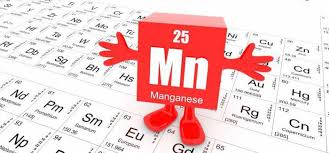 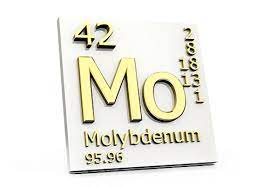 Молібден (Мо) - значна частина молібдену в ґрунті зв'язана з органічною речовиною і водними оксидами заліза, алюмінію, марганцю. Він слаборухомий у кислих ґрунтах і легкорухомий у лужному середовищі. Вміст молібдену в незабруднених ґрунтах знаходиться в межах від 0,013 до 17 мг/кг. Фітотоксичність цього елемента для рослин проявляється дуже рідко. Частіше відчувається його нестача. Надлишок молібдену у рослин викликає залізонедостатність та загострює залізистий хлороз.
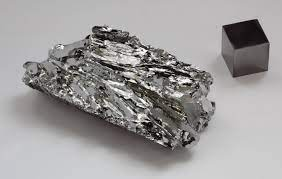 Варто відзначити, що молібден - це токсична речовина. Однак, щоб ці властивості проявилися, потрібно, щоб цей мікроелемент накопичилась в організмі в значній кількості. Надлишок зустрічається, хоч і дуже рідко. Це буває при вживанні харчових добавок, що містять цей мікроелемент, перенасиченості води або їжі молібденом, дефіцит міді в організмі або при контакті з молібденом в умовах виробництва. Із-за надлишку цього мінералу в організмі може виникнути сечокам'яна хвороба, анемія, лейкопенія, зниження маси тіла і подразнення слизових оболонок. Надлишок молібдену не страшний, якщо його споживання на добу не перевищує 0,5 мг. До 10 мг на добу відбуваються незначні зміни у функціонуванні організму. А ось якщо перевищити цю цифру, то відбувається отруєння молібденом.
У будь-якому випадку порушення, викликані нестачею або надлишком молібдену в організмі не дуже страшні. При перших симптомах порушення функціонування організму можна звернутися до лікаря, який порадить збільшити або, навпаки, зменшити споживання мікроелемента. Незабаром здоров'я прийде в норму.
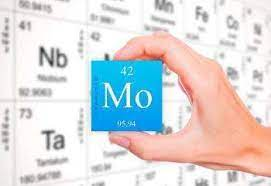 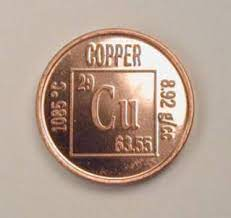 Мідь (Сu) - як правило, акумулюється у верхніх горизонтах ґрунтового профілю, що пов'язано з біоакумуляцією та сучасним антропогенним впливом. Середній вміст міді в незабруднених ґрунтах коливається від 6 до 50 мг/кг, досягаючи мінімуму в піщаних та органічних ґрунтах. Вміст міді в ґрунтовому розчині змінюється від З до 135 мкг/л. Найбільш характерними симптомами отруєння рослин міддю є мідний хлороз листків та вади розвитку кореневої системи. Відмічається також зміна проникності мембран, пригнічення процесів фотосинтезу. 
Мідь корисна для людини, якщо вона надходить в його організм в достатній кількості і не перевищує норми. Як тільки умова порушена, цей метал вже приносить не стільки користі, скільки шкоди.
Насичення міддю супроводжується больовими відчуттями в м’язах, порушеннями сну, депресивним станом, підвищеною дратівливістю. Надлишок міді здатний викликати навіть раннє старіння. Щоб не зіткнутися з подібними проявами, дуже важливо знати власну добову норму вживання міді. Дітям досить 1-1,5 мг речовини, а дорослим – близько 3 мг.
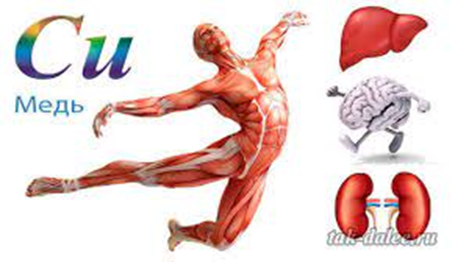 Миш’як (Арсен) (As) - вміст його в незабруднених ґрунтах змінюється від 1 до 95 мг/ кг. Концентрація миш'яку в рослинах, що ростуть на незабруднених ґрунтах коливається від 0,009 до 1,5 мг/кг сухої маси. Про отруєння рослин миш'яком свідчать такі ознаки, як в'янення листків, фіолетове їх забарвлення, знебарвлення коренеплодів та клітинний плазмоліз, що викликає значне сповільнення темпів росту. Тривалий надмірний його вплив на організм людини може призвести до гострої або хронічної токсичності. До того ж миш’як складно виявити, адже він не має запаху і майже прозорий, і при цьому значно поширений у природі.
Арсен може накопичуватися в нирках і печінці людини, а також нервовій тканині, що потім стає причиною токсичної полінейропатії, болю у кінцівках та паралічу.
Миш’як, що накопичився в організмі, може виділятися протягом тривалого часу, уражаючи печінку, нирки, судини і серце.
Отже, цей стан має ширший спектр клінічних проявів, аніж гостре отруєння, і зрештою призводить до розвитку мультисистемних захворювань.
Хронічне отруєння миш’яком може бути причиною психозів.
Епідеміологічні дані свідчать, що хронічний вплив малих доз арсену підвищує ризик розвитку онкологічних захворювань.
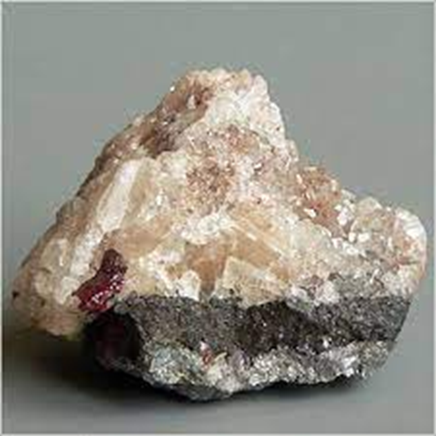 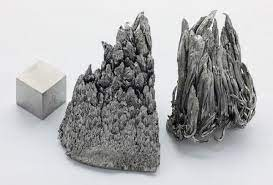 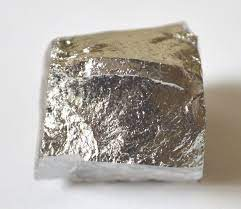 Нікель (Ni) - його розподіл у ґрунтовому профілі залежить від вмісту як органічної речовини, так і аморфних окислів та глинистої фракції, що визначається типом ґрунту. Концентрація нікелю в ґрунтовому розчині незабруднених ґрунтів коливається в межах від 1 до 100 мкг/л. Надлишок нікелю викликає у рослин послаблення росту, інтенсивності процесів фотосинтезу і транспірації, зниження темпів фіксації молекулярного азоту у бобових культур. Основною ознакою його токсичної дії є хлороз. 
Але, потрапляючи на шкіру і в органи дихання, як в чистому вигляді, так і в складі з’єднань, нікель несе шкоду для людини , він здатний викликати гострі і хронічні отруєння.
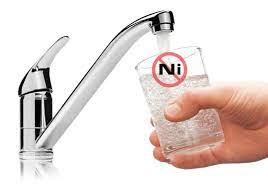 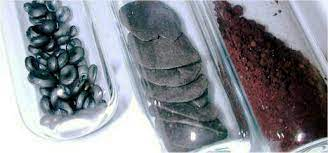 Селен (Sе) - в кислих глейових ґрунтах і в ґрунтах з високим вмістом органічної речовини переважають малорухомі селеніди і сульфіди селену. Середній вміст селену в поверхневому шарі незабрудненого ґрунту становить 0,40 мг/кг. Підвищені концентрації селену в рослинах знижують рівні вмісту азоту, фосфору, сірки та деяких амінокислот. 

Срібло (Аg) - звичайний вміст його в незабруднених ґрунтах - 0,03-0,09 мг/кг. При надмірному надходженні у рослини срібло заміщує калій в мембранах і таким чином гальмує поглинання корінням інших катіонів. 

Стронцій (Sr) - вміст стронцію в ґрунтах змінюється від 18 до 3500 мг/кг. Найвищі значення характерні для чорноземів та лісових ґрунтів. Токсичний рівень стронцію для рослин складає 30 мг/кг золи.
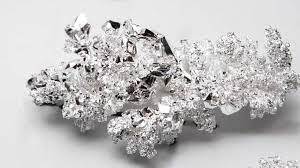 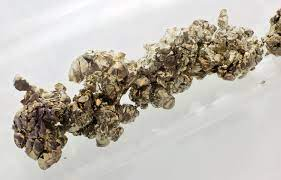 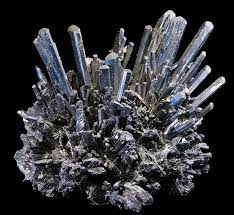 Сурьма (Sb) - у верхніх шарах ґрунту її вміст коливається від 0,05 до 4,0 мг/кг. Дані про фітотоксичність сурьми відсутні, але на забруднених ґрунтах рослини можуть накопичувати її в досить значних кількостях. 


Цезій (Сs) - вміст його в ґрунтах досягає 0,3-26 мг/кг, причому, найвищі концентрації спостерігаються у верхньому шарі чорноземів та лісових ґрунтів. 

Цинк (Zn) - середній вміст цинку в поверхневих шарах ґрунту змінюється від 17 до 125 мг/кг. Найменший його вміст у світлих мінеральних та органічних ґрунтах, найвищий - у каштаноземів. Фітотоксичність цинку найбільш часто проявляється на кислих та інтенсивно зрошуваних стічними водами ґрунтах. Звичайні симптоми токсикозу цинку - хлороз, особливо у молодих листків, та послаблення росту рослин.
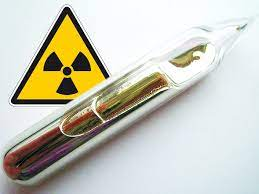 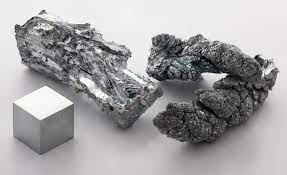 Щорічно, в результаті згоряння палива у атмосферу планети викидається приблизно 22 млрд т діоксиду вуглецю й 150 млн т сірчистих сполук; 
світова промисловість скидає в річки понад 160 кілометрів кубічних шкідливих стоків; 
у ґрунт вноситься близько 500 млн т мінеральних добрив і 4 млн т пестицидів. 
За останні 50 років використання мінеральних добрив збільшилося у 45 разів, а отрутохімікатів - у 10 разів, і хоча врожайність при цьому підвищилася тільки на 15-20 %. 

При транспортуванні нафти і нафтопродуктів виникають різного виду аварії, непередбачені випадки, в результаті яких в океани може виливатись значна їх кількість, що призводить до забруднення океану, зникнення багатьох видів риб, які не можуть існувати в забрудненому водному середовищі.
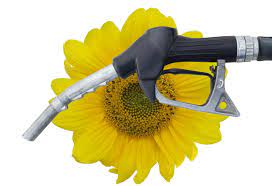 Ще одним небезпечним видом забруднення навколишнього середовища є шуми та вібрації. 
Шуми - це усі неприємні й небажані звуки та їх поєднання, які заважають нормально працювати, сприймати необхідні звукові сигнали, відпочивати. Останнім часом проблемі шуму надають великої ваги. Є багато способів боротьби з ним: використання шумопоглинальних екранів, фільтрів, матеріалів, зміна технології виробництва, запровадження безшумних механізмів і деталей, зміна режиму, динаміки та особливостей транспортних потоків у містах. 
Вібрації - це механічні коливання, що виникають під час роботи різних технічних пристроїв, вузлів, агрегатів. Якщо не вжити термінових заходів до зменшення забруднень довкілля, то за розрахунками спеціалістів, через 50 років, незважаючи на зростання виробництва, вміст оксиду заліза в ґрунтах і водах подвоїться.
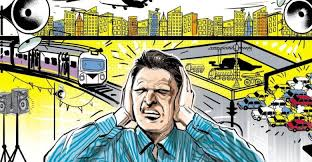 3. Основні можливі джерела забруднення природного середовища у сфері сільськогосподарського виробництва
Сільське господарство - одна з найважливіших галузей матеріального виробництва, що забезпечує нас продуктами харчування рослинного і тваринного походження, а багато галузей промисловості - сировиною. Одна з головних галузей сільського господарства - це рослинництво. Тому для одержання більшої кількості харчової продукції від рослинництва намагаються якомога вище підняти врожайність культур, шляхом використання більшої кількості мінеральних добрив, зокрема азотних. Це призводить до збільшення вмісту нітратів у продуктах харчування, що, як відомо, є небезпечним для здоров'я.
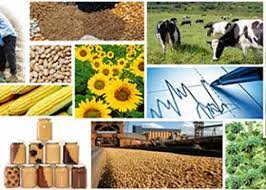 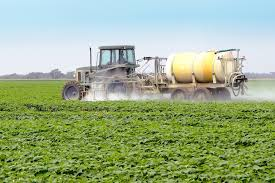 Для захисту врожаю від шкідників, сучасне сільськогосподарське виробництво застосовує дедалі більше хімічних засобів боротьби - пестицидів та гербіцидів. В результаті цього на ґрунт виникає велике навантаження. 
Пестициди - це речовини синтезовані і використовувані для контролю чисельності небажаних живих організмів в екосистемах. 
Гербіциди - це речовини, що використовуються для вибіркового або суцільного знищення рослин (бур'янів). Величезна кількість хімічних речовин, внесених в ґрунт, розмивається поверхневими стоками, потрапляючи у водойми, річки, озера. Також в атмосфері затримується, забруднюючи її, третина усіх мінеральних добрив, пестицидів, отрутохімікатів, розсіяних на полях.
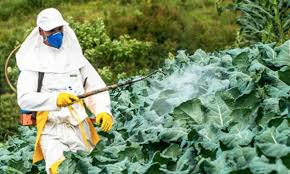 Для охорони навколишнього середовища та харчових продуктів від забруднення пестицидами необхідні такі заходи: 
• удосконалення асортименту пестицидів, що застосовуються; одержання оптимальних з екологічної точки зору речовин, менш токсичних, більш ефективних і селективних; 
• посилення екологічних вимог до пестицидів шляхом створення ефективних законодавчих заходів, що перешкоджають використанню препаратів з несприятливими санітарно-токсикологічними та екологічними властивостями; 
• розробка інтегрованого методу захисту рослин, що передбачає зниження обсягу застосування хімічних засобів (при збереженні ключового значення хімічного методу) за рахунок збільшення масштабів використання інших прийомів і вдосконалення прогнозу та контролю за поширенням шкідливих організмів; 
• підбір безпечного асортименту препаратів відповідно до конкретних умов місця і часу та дотримання науково обґрунтованих технологій застосування пестицидів;
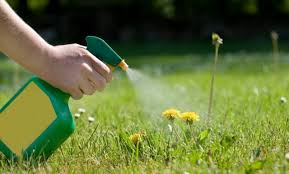 при можливості необхідно обмежувати обсяги застосування хімічних засобів з урахуванням економічних порогів шкодочинності шкідників, бур'янів і хвороб. Проти мігруючих шкідників доцільно застосовувати крайові обробки полів, не чекаючи, поки вся площа буде заселена ними. Гербіциди теж бажано вносити локально. З метою недопущення використання забруднених харчових продуктів необхідно дотримуватись строків очікування. 
Зниження пестицидного навантаження можна досягти також при використанні препаратів системної дії разом з азотними добривами;. 
• використання препаратів внутрішньорослинної дії для передпосівної обробки насіння створює ефект тимчасової токсикації сходів, що набуло широкого практичного значення у буряківництві для боротьби з комплексом ґрунтових і наземних шкідників сходів; 
• подальша розробка і використання біологічних інсектицидів (мікробіопрепарати, регулятори росту комах).
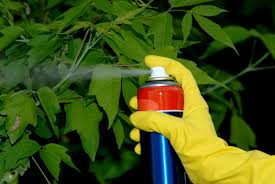 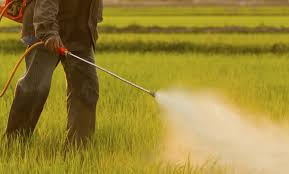 В усіх розвинутих країнах світу від 30 % до 70 % приросту врожаю сільськогосподарських культур одержують за рахунок науково обґрунтованого використання добрив. Нині агрохімічні властивості ґрунту ще далекі від оптимальних. У більшості ґрунтів спостерігається зменшення вмісту гумусу, від'ємний баланс азоту, фосфору калію, мікроелементів. Без позитивного вирішення цієї проблеми неможливе вирощування стабільних урожаїв сільськогосподарських культур. 
Поліпшення родючості ґрунту запобігає його виснаженню, ерозії, засоленню, заболоченню, забрудненню різними токсичними речовинами.
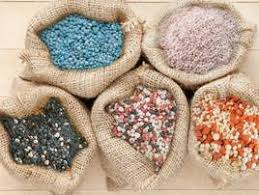 Важливим у використанні добрив є врахування конкретних кліматичних та агротехнічних умов. З цим, зокрема, пов'язане і створення систем землеробства для окремих регіонів, господарств, розробка відповідних технологій, виведення нових сортів сільськогосподарських культур. 
З науково обґрунтованим використанням  добрив вирішуються проблеми збільшення виробництва білка, поліпшення фотосинтезу, фіксації атмосферного азоту, використання біотехнологічних методів у селекції та виробництві продуктів харчування, боротьби з ерозією, впровадження контурно-меліоративного землеробства, охорони оточуючого середовища, зменшення негативного впливу важких сільськогосподарських знарядь на ґрунт. Порушення технології застосування добрив, недосконалість якості і властивостей мінеральних добрив можуть зменшувати продуктивність сільськогосподарських культур і погіршувати якість продукції та призводити до нагромадження в ній нітратів.
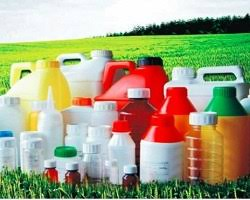 Нітрати - природний складовий елемент біосфери, що існував ще багато мільйонів років до появи людини. Нітрати - це добре розчинні у воді солі азотної кислоти, що є в овочевій продукції. В рослину вони надходять з ґрунту. Лише в останні десятиріччя вибуховий ріст використання азотних добрив, а також всезростаюче надходження нітратів у навколишнє середовище з інших джерел призвели до того, що навантаження нітратів оцінюється в 150-350 мг/люд. на добу і продовжує зростати. 
Складність проблеми полягає у тому, що нітрати - основне джерело азотного живлення рослини і в той же час надлишок цих сполук призводить до важких екологічних наслідків, що в першу чергу впливають на здоров'я людей і тварин. Основна небезпека надходження нітратів в організм людини пов'язана з виникненням метагемоглобінемії (гемоглобін втрачає здатність переносити кисень), канцерогенних новоутворень, імунодепресивної дії, а також зниженням резистенції організму до впливу мутагенних і канцерогенних агентів.
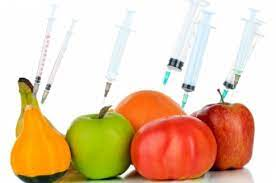 В останні роки визначилась чітка тенденція до збільшення виробництва рослинницької продукції (особливо овочевої) з вмістом нітратів, що перевищує можливо допустиму норму. В цілому понад 30 % сільськогосподарської продукції, що виробляється в Україні, має вміст нітратів, який перевищує допустимий рівень. 
Основні причини цього такі: 
використання в господарствах екологічно шкідливих технологій вирощування сільськогосподарської продукції; 
застосування в основному досить високих норм переважно азотних і органічних добрив; 
незбалансоване підживлення рослин макро- і мікроелементами протягом вегетації; 
внесення азотних добрив без врахування біологічних вимог рослин; 
недосконалість техніки внесення азотних добрив у ґрунт. 
Разом з тим збільшення кількості нітратів у рослинницькій продукції не можна розглядати як наслідок інтенсифікації застосування азотних добрив, воно визначається сукупністю багатьох зовнішніх і внутрішніх факторів.
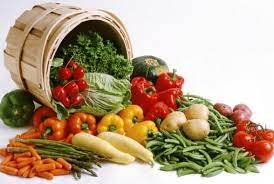 Слід мати на увазі, що підвищене нагромадження нітратів у рослинах може відбуватися не тільки під впливом високих норм азотних добрив, а й на високогумусних ґрунтах, якщо існують сприятливі умови для мінералізації органічної речовини і мобілізації ґрунтового азоту, тобто, якщо в поживному середовищі його надлишок. У цьому відношенні особливу небезпеку становить надлишкове нагромадження нітратів у вегетативних частинах овочевих культур, бо здебільшого їх людина використовує собі в їжу.

Нині для багатьох культур встановлена межа допустимої концентрації (МДК), при дотриманні якої не спостерігається несприятливого впливу на здоров'я, самопочуття, 
працездатність і гігієнічні умови життя населення. У рослинних продуктах встановлюється максимально допустимий рівень (МДР) залишкових кількостей нітратів і нітритів.
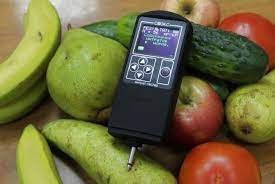 Великої шкоди завдає ще така галузь сільськогосподарського виробництва, як тваринництво. Щорічно в довкілля потрапляє величезна кількість стоків тваринницьких ферм і комплексів. 
Основними проблемами охорони навколишнього природного середовища в зонах тваринницьких ферм є запобігання забруднення гнойовими стоками різних водойм, річок і підгрунтових вод. Найбільш розповсюдженим наслідком забруднення є евтрофікація водойм, можливе нагромадження патогенних мікроорганізмів, забруднення атмосферного повітря сірководнем, аміаком, молекулярним азотом та іншими сполуками.
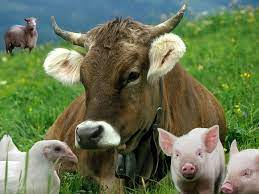 Забруднення навколишнього середовища багато в чому визначається складом гнойових стоків, який залежить від таких основних факторів: виду сільськогосподарських тварин, їх чисельності, якості та кількості кормів, росту, статі й маси тварин, напряму тваринництва, способу утримання, а також способів видалення гною. До складу гнойових стоків належать: екскременти тварин, залишки кормів, вовна, щетина і технологічна вода. Екскременти різних видів сільськогосподарських тварин, які становлять основу гнойових стоків, відрізняються за своїми фізико-хімічними показниками.
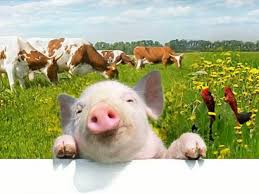 Тваринницькі відходи забруднюють поверхневі водойми, підземні води й ґрунт. Внаслідок цього велика кількість біогенних елементів надходить у ці джерела. При цьому в природних водоймах гнойова рідина викликає масове отруєння водних організмів. У воді різко зростає кількість аміаку і зменшується вміст кисню. 
Таким чином, існує необхідність розробки шляхів утилізації й раціонального використання відходів тваринництва.
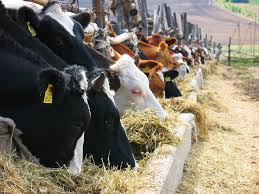 Одним із способів очищення стоків тваринницьких комплексів є використання їх для поливу сільськогосподарських культур. При зрошуванні стічними водами відбувається їх Ґрунтове доочищення, що створює сприятливі умови для охорони навколишнього середовища і дає змогу одержувати гарантовано високі врожаї. Використання безпідстилкового гною великої рогатої худоби для зрошення сільськогосподарських угідь поліпшує екологічний стан навколишнього середовища в зонах тваринницьких комплексів, підвищує у ґрунті вміст органічної речовини, дещо зменшує кислотність ґрунту й поліпшує його фізико-хімічні властивості. Крім того, правильне застосування безпідстилкового гною не тільки підвищує родючість ґрунту але й поліпшує якість кормових культур.
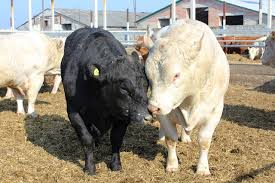 Негативний вплив тваринницьких комплексів на природу значною мірою знизить або взагалі виключить при виконанні заходів, які полягають у тому, щоб правильно розміщувати комплекси по відношенню до населених пунктів, мати достатню землеробську площу для використання гною, витримувати обґрунтовані норми навантажень поголів‟я худоби на 1 га, використовувати стоки з поливною водою при дощуванні, застосовувати зелені насадження. Наприклад, вміст нітратів у стоках тваринницького комплексу при проходженні через лісонасадження зменшується від 23 до 4,2 млн/г, нітритів - від 1,42 до 0,12 мг/л, фосфору - в 1,5 рази. Важлива і просторова ізоляція. Нині для птахофабрик на 400-500 тис. курей на рік рекомендується санітарно-захисна зона 2,5 км, для комплексів великої рогатої худоби на 10 тис. голів - 3 км, для свинокомплексів на 108 тис. голів - 10-15 км і більше.
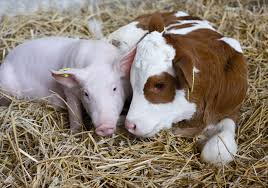 Одним із шляхів раціонального використання енергії рідкого гною тваринницьких  ферм є його метанове зброджування, при якому знешкоджуються стоки, утворюється біогаз (метан) і зберігається гній як органічне добриво. Нині вже підраховано, що кожна корова може забезпечити електричне освітлення невеликого приміщення протягом 10 тис. год. Цей напрям утилізації гною в умовах поступового виснаження традиційних енергетичних ресурсів (нафти, газу, вугілля) має особливо велике значення. Метанове зброджування рідких гнойових стоків відбувається у біогазових установках, у яких за рахунок анаеробної біоконверсії тваринницьких відходів, а також рослинних решток одержують біогаз метан і органічне добриво.
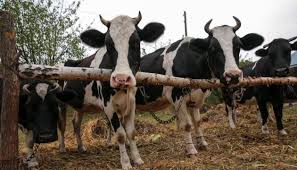 Основними шляхами запобігання забруднення природного середовища в сільськогосподарському виробництві є: введення нових, модернізованих, технологій виробництва; сприяння розвитку землеробства, що ґрунтується на основі максимальної утилізації всіх відходів, що утворюються в господарстві; відмова від синтетичних мінеральних добрив, пестицидів, регуляторів росту й харчових добавок; запобігання нормального стану ферм і тваринних комплексів тощо.
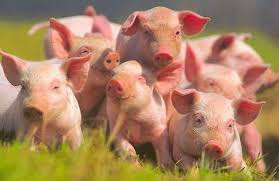 Це все